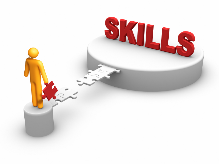 1
What are Transferrable Skills?
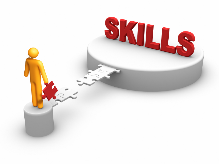 2
Transferable Skills
Universal skills that you can easily take with you from one business or job to another. 
They are skills you have used in the past that may relate to future jobs. 
Jobseekers often feel they must look for the same job or title they last held. 
This puts limits on the types of jobs you look for. 
By identifying your transferable skills, you will open up more job opportunities.
Here is an example of how the single skill, organization, is transferable across different occupations.
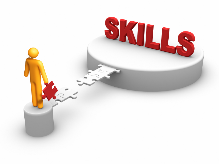 3
If you are able to use a skill in one work situation
you should be able to use it in another
even if the work appears completely unrelated to your past employment or educational experience. 
At least 50% of what may be expected of you in a new job can often consist of transferable skills.
Secretarial/Clerical
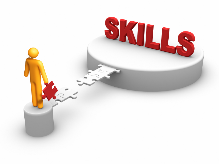 4
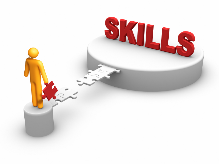 Material Handler/Laborer
5
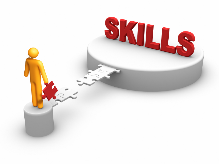 Retail Salesperson
6
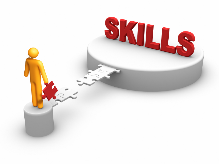 7
More on Transferable Skills